LA CLAU DEL NADAL ÉS ACOLLIR
tercera setmana advent
Setmana del 18 al 20 de desembre
DILLUNS
COM VAN ACOLLIR A JESÚS?
PASTORS
ESTEL DE NADAL
PRESENTS
Els pastors, van oferir el poc que tenien a Jesús. Sabeu què li podien portar?
L’Estel de Nadal va acollir els Reis Mags tot guiant-los fins a Betlem.
Els Reis Mags van oferir-li allò més valuós que tenien. Recordeu quins eren?
dimarts
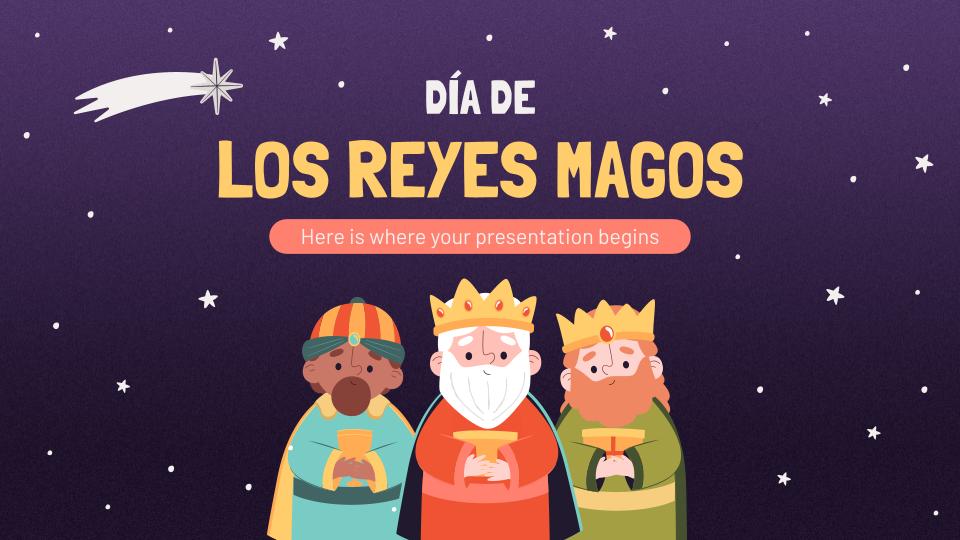 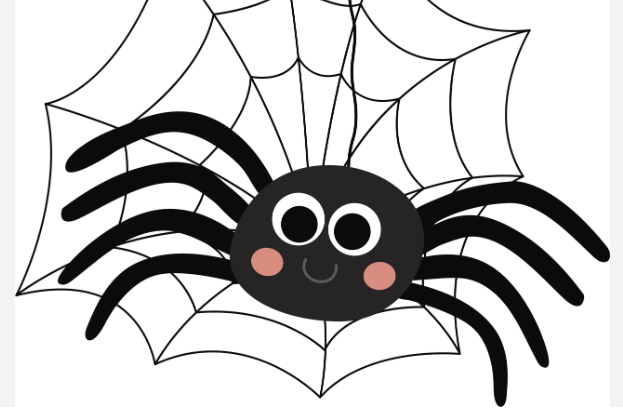 ESCOLTEM AQUEST CONTE!
Mira aquest vídeo a partir del minut 7:00.

De quina manera acull l’aranyeta a l’infant Jesús?

Tenia moltes coses per donar o regalar a Jesús, l’aranyeta?

Creus que va ser valuós el seu regal?

Com es deuria sentir Jesús en rebre’l?
dimecres
ESCOLTEM AQUESTA NADALA JUNTS!
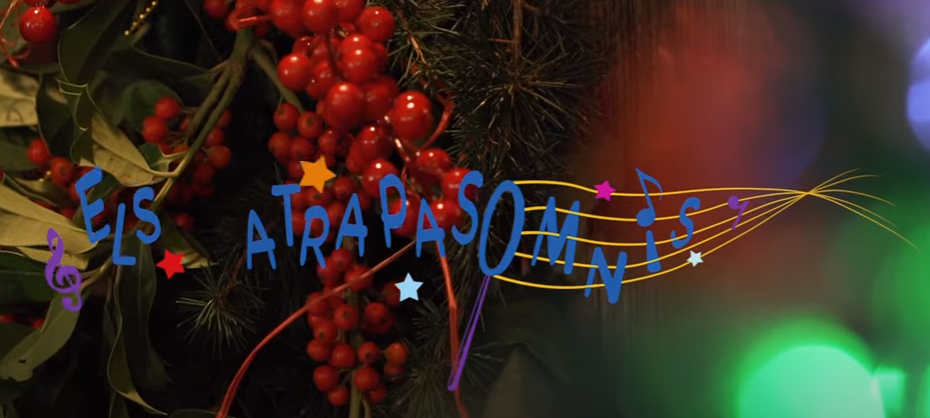 Al Nadal, amb qui ens retrobem?

I a tu? T’agrada recordar bons moment al voltant del foc, per què?

Què penses de la frase: “Sort que quan estem a casa, estem ben acompanyats?”, hi estàs d’acord?